المحاضرة الخامسة
Class : Discomycets
تكون اجسام ثمرية كأسية Apothecium يمكن مشاهتها فوق سطح التربه او بقايا النبات 
بعضها يعيش بصورة رمية على المواد العضوية في التربة وبقايا النبات او روث الحيوانات ، الا ان بعضها يعيش بصورة طفيلية على بعض النباتات او اشجار الفاكهة 
الاجسام الثمرية ذات الوان زاهية ، الجسم الثمري كأسي لهذا سميت بالفطريات الكيسية وفي بعض الاحيان يكون قرصي الشكل لذلك سميت بالفطريات القرصية 
للاجسام الثمرية اشكال اخرى مختلفة مثل الإسفنجي Sponge او الجرسي او اللساني او السرجي 
الاكياس الثمرية تحمل على السطح او داخل تجاويف كبيرة مفتوحة للخارج ، تحوي خيوط عقيمة .
يتألف الجسم الثمري من ثلاث طبقات هي 
1- الطبقة الاولى : الطبقة الخصبة Hymenium Layer 
تتمثل بمجموعه من الاكياس المتوازية 
2- الطبقة الثانية : الطبقة تحت الخصيبة Sub Hymenium 
و توجد اسفل الطبقة الاولى تمثل معظم الجسم الثمري وتتكون من خيوط فطرية وخيوط كيسية متداخلة مع بعضها مكونه نسيج متماسك او مفكك حسب الجسم الثمري 
3- الطبقة الخارجية Ectal Excipulum 
تغلف الطبقة تحت الخصيبة وتحل محل الجدار وتختلف من حيث اللون والملمس بحسب طبيعة الجسم الثمري
1- الفطريات القرصية ذات الغطاء
الفطريات التي ينتهي فيها الكيس بغطاء يسمح بتحرر الابواغ الكيسية الى الخارج
في بعض الاحيان يوجد شق طولي في نهاية الكيس يحل محل الغطاء تتحرر منه الابواغ 
اهم الرتب التابعه لهذه المجموعة Order : Pezizales 
الاكياس غطائية والجسم الثمري كأسي جالس او معنق 
الجسم لحمي او جلدي او غضروفي 
بعض الأفراد تكون رمية المعيشة على المواد العضوية وبقايا النبات 
بعض الأفراد تكون علاقة تكافلية Mycorrhizaمع جذور النباتات الراقية
يتطفل بعض افرداها على النباتات مسببة لها الامراض 
تتحرر الابواغ من خلال غطاء قد ينفصل تماما من الكيس او من خلال شق في جدار الكيس 
تنت بعض الأفراد ابواغ كونيدية او كلاميدية 
تضم هذه الرتبة العوائل الاتية 
F1 : Pezizaceae
الاجسام الثمرية كأسية او عدسية الشكل معنقة او جالسة والوانها مختلفة ملمسها قطيفي واحيانا شوكي 
الاكياس اسطوانية الشكل والابواغ كروية اومغزلية الشكل 
اهم الفطريات التابعة لها فطر Peziza
يتميز الفطر بالاتي :
الغزل الفطري كثير التفرع 
خلاياه وحيدة النواة والاكياس مرتبة بصورة متوازية 
يحوي الكيس ثمان ابواغ كيسية تنتظم في صف واحدUniceriate 
يتكاثر لاجنسيا بتكوين ابواغ كونيدية وكلاميدية 
يتكاثر جنسيا بتكوين اجسام ثمرية باندماج نواتين لخليتين خضريتين Autogamy او اقتران بذيري Somatogamy
Peziza
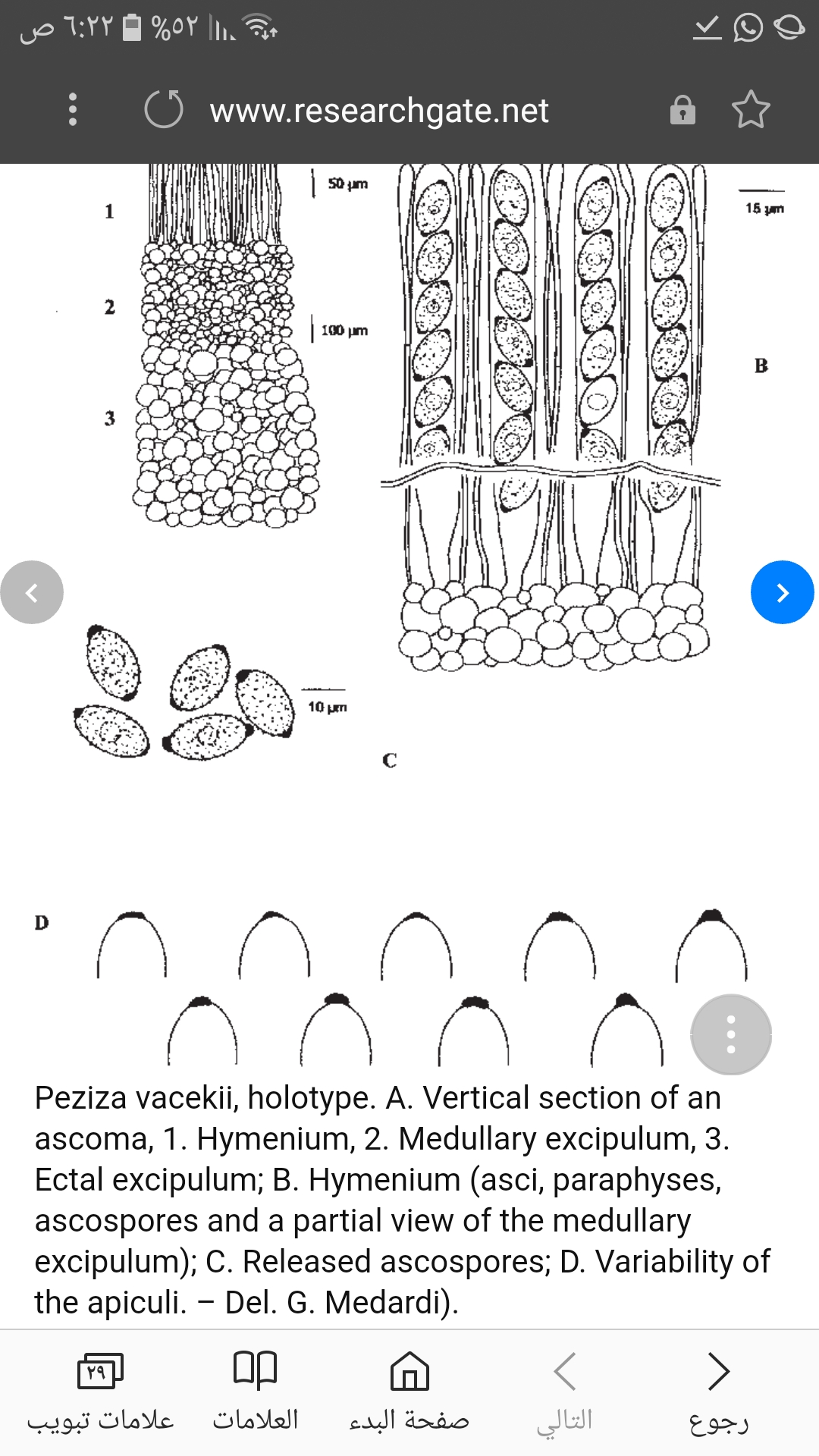 F2 : Ascobolaceae
تترمم افرادها على روث الحيوانات والمواد العضوية 
جدران الاكياس سميكة داكنه 
الابواغ تصطف في صفين Biceriate  او اكثر Multiceriate
الاكياس الناضجة اطول من الخيوط العقيمة 
من اشهر اجناسها  Ascobolus
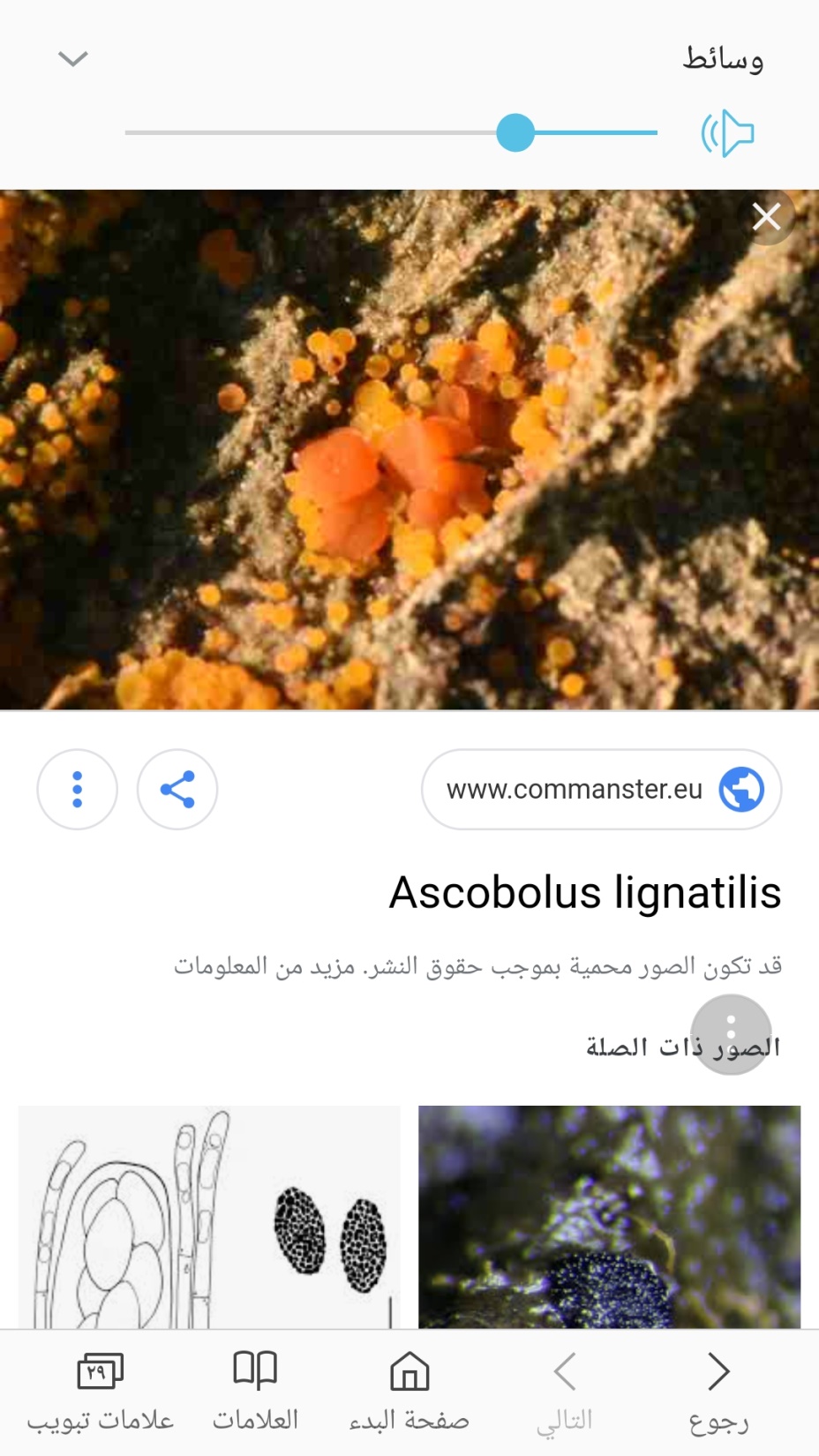 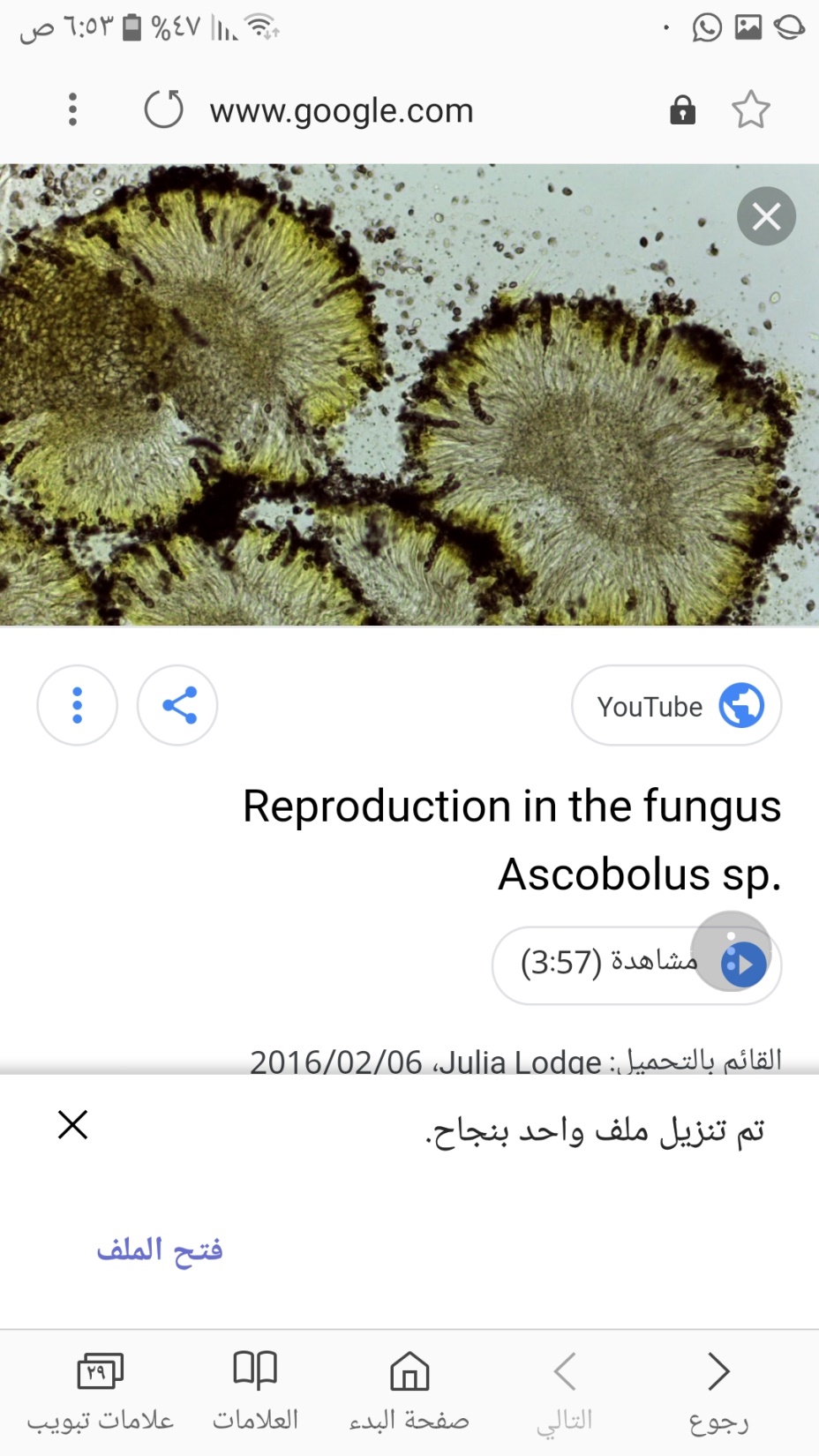 F3: Morchellaceae
الاجسام الثمرية معنقة ، كبيرة ، إسفنجية فيها نتوءات بالوان مختلفة ، الاكياس موجبة الانتحاء الضوئي 
 الابواغ الكيسية متعددة الانوية 
اشهر اجناسها         Morchella
فطر صالح للاكل 
احيانا يطلق عليه عيش الغراب الإسفنجي  Spongymashroom
ذات قبعة عالية ، تكون عالية القيمة الغذائية 
اجسامها الثمرية ذات اعناق طويلة 
خلاياه متعددة الانوية 
النمو الفطري يكون تحت سطح التربة اما الاعناق فتنمو فوق التربة تنتهي بالجسم الاسفني الشكل
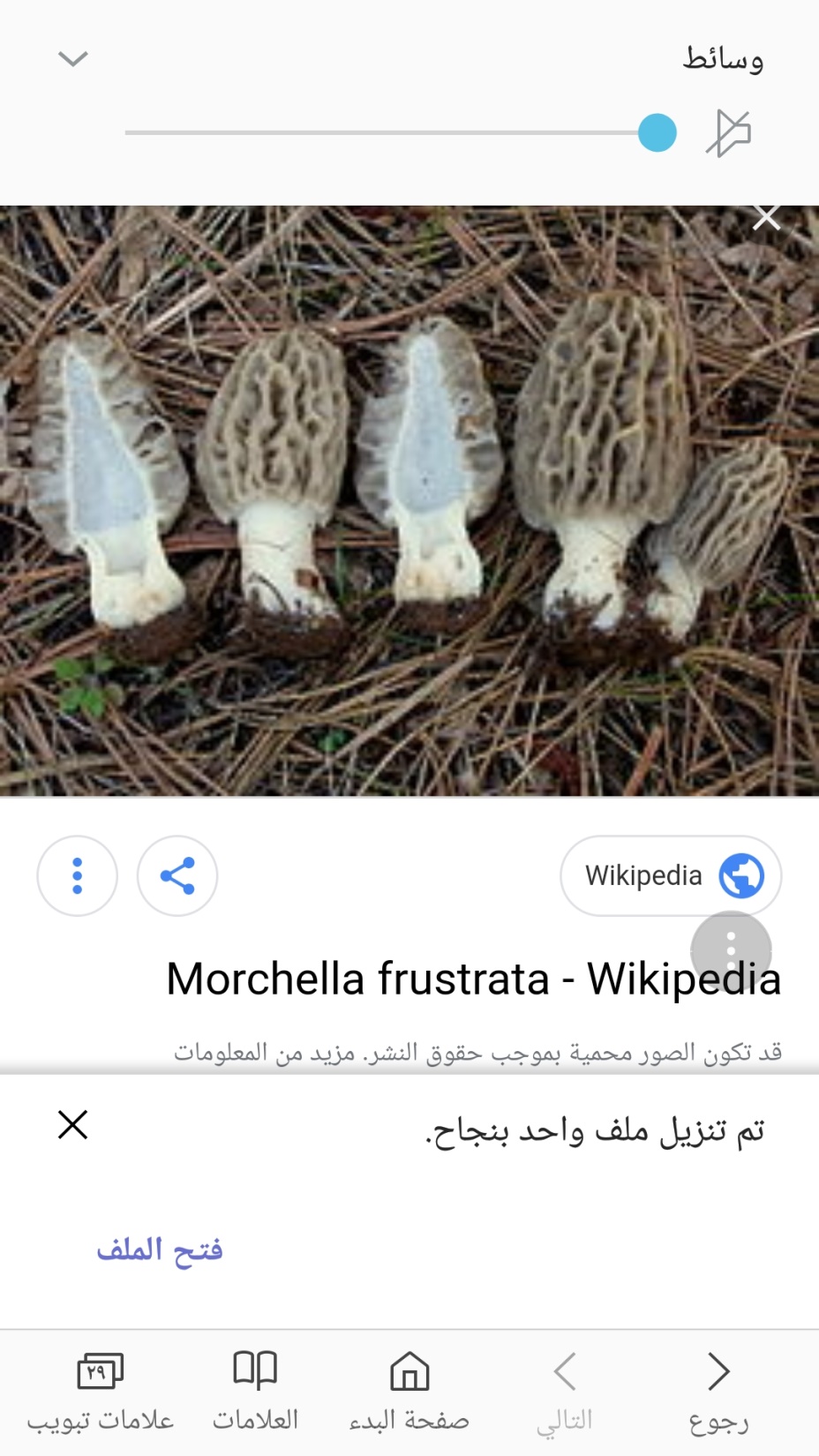 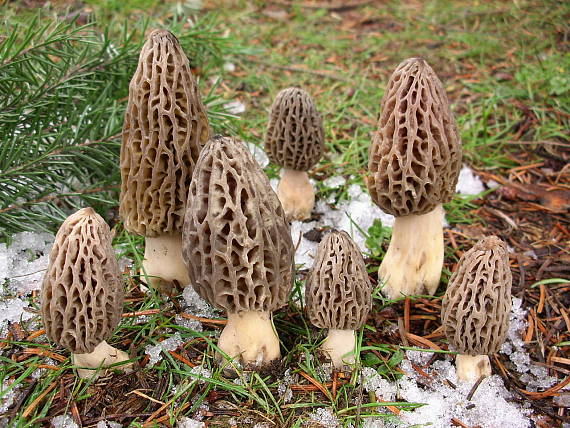 F4: Tuberaceae
فطرياتها مترممه تعرف بالكمأ الحقيقي True truflle
اجسامها الثمرية مدفونه كليا او جزئيا تحت سطح التربه 
تكون علاقات جذر فطرية Mycorrhiza مع النبات 
صالحة للاكل 
من اهم الاجناس الفطر   Tuber
يعيش تحت سطح التربة اشهر انواعه   T.melonospor
 اجسامه الثمرية كروية ، خشبية الملمس 
تحوي الاكياس على 4 جراثيم كيسية 
تعرف اجسامه ببطاطا الارض 
تكون علاقات جذر + فطر مع جذور اشجار البلوط واشجار الزان 
يسمى الفطر بالكمأ الاسود واعتمادا على رائحة الاجسام الثمرية للفطر 
تربى الكلاب والخنازير البرية لغرض البحث واستخراج هذا الفطر
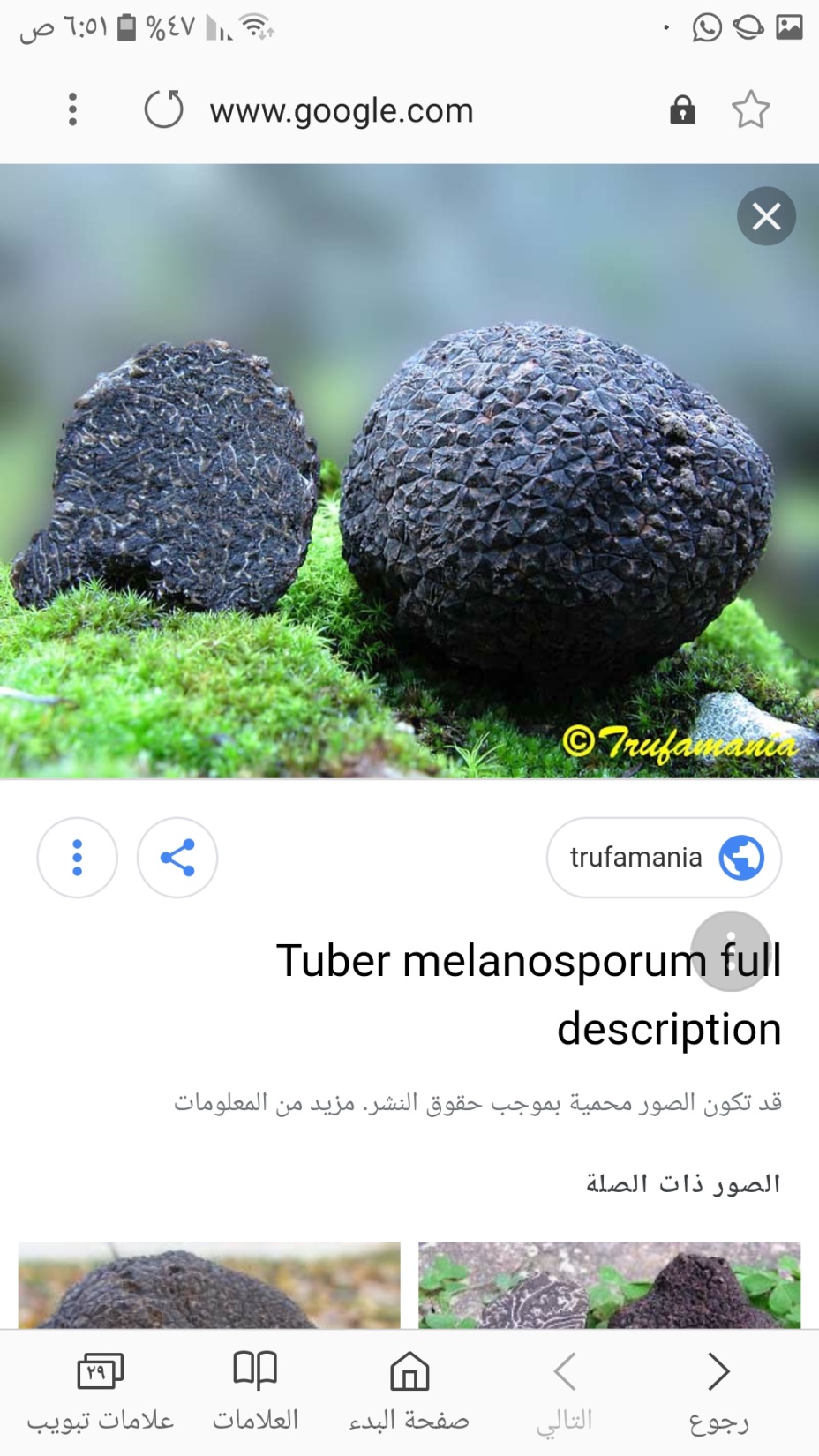 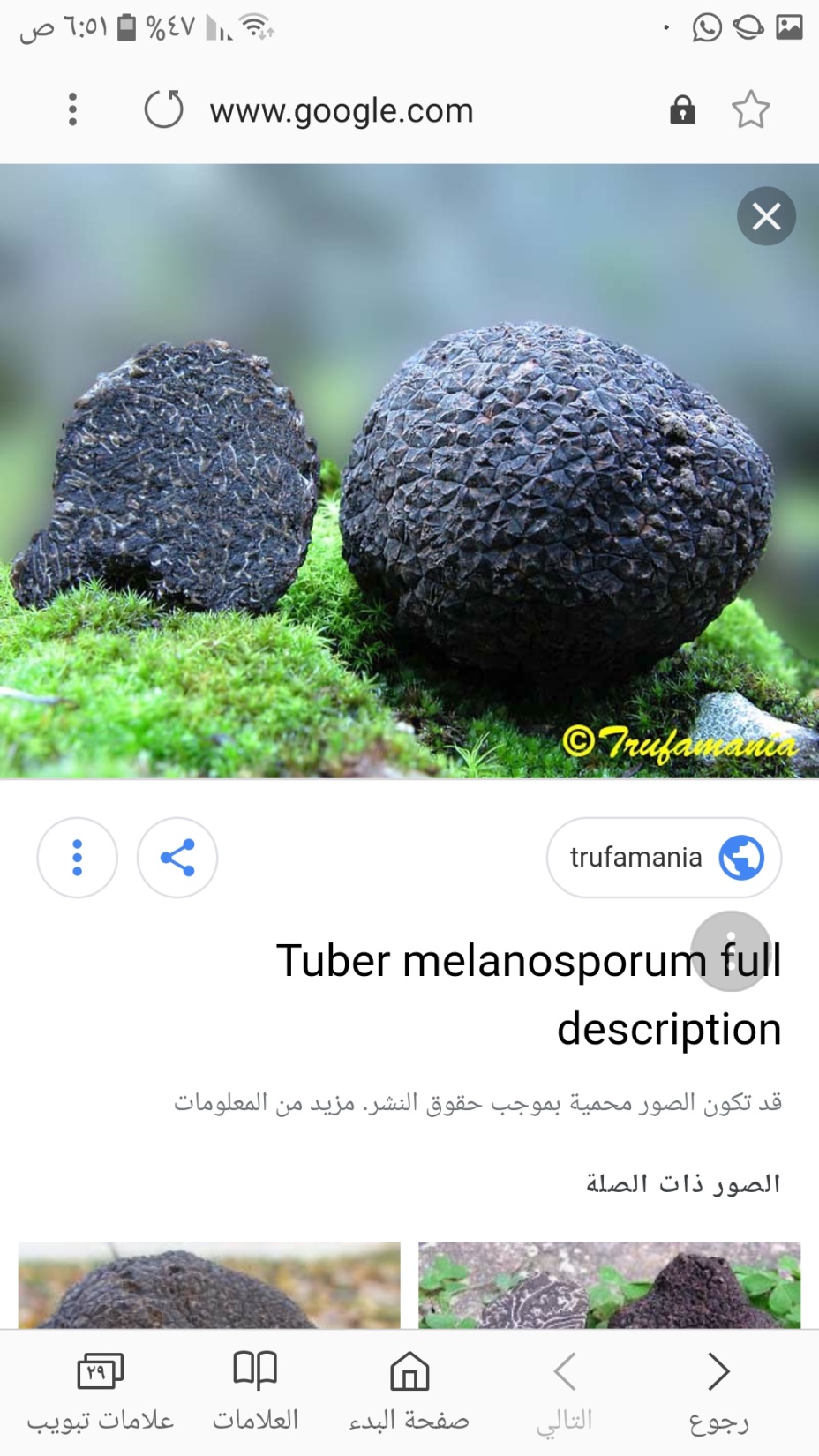